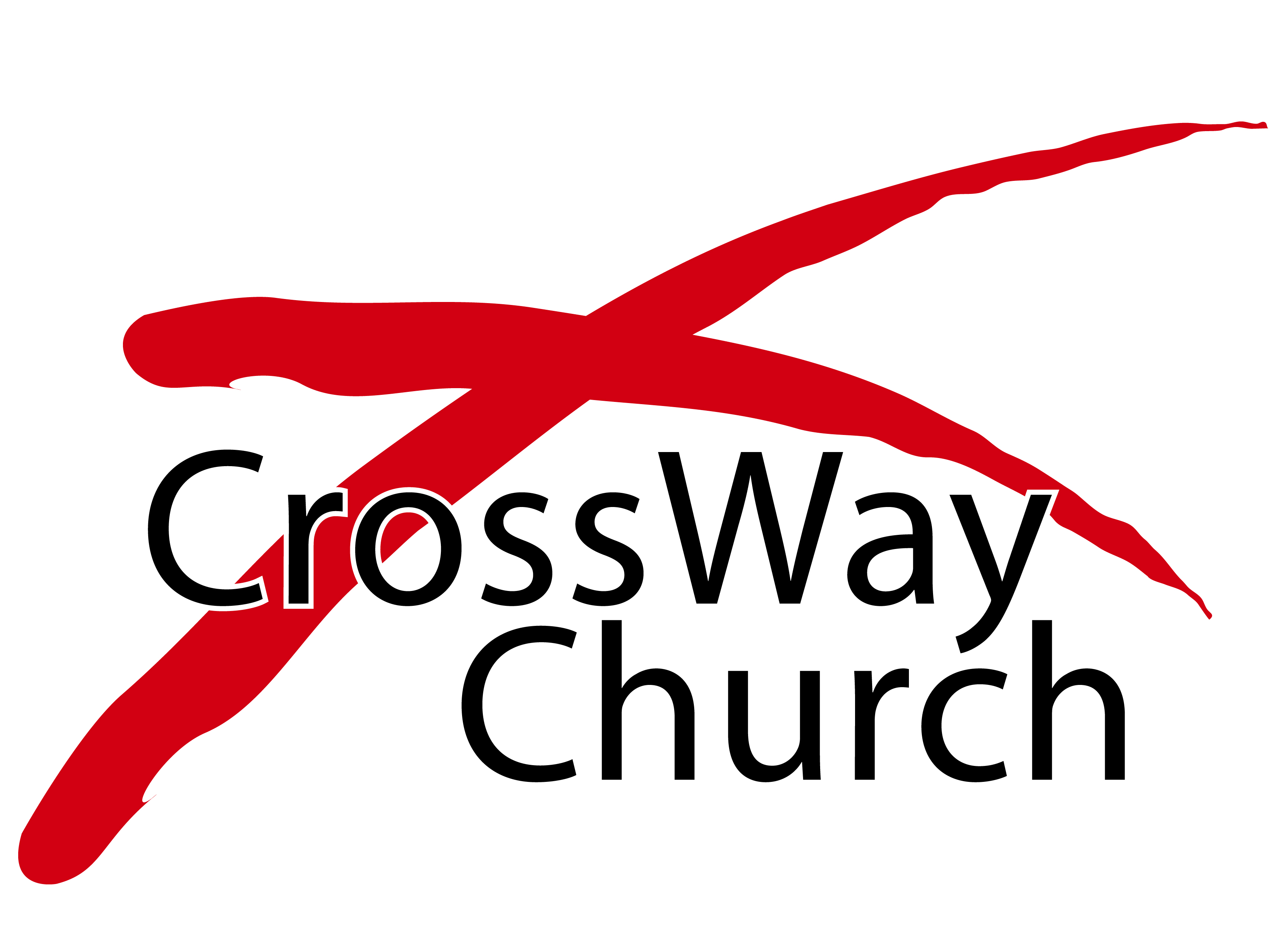 Thinking Rightly about Racial Reconciliation
Thinking Rightly Series [6]
Ephesians 2:11-22 & Selected Scriptures
© August 16, 2015
Pastor Paul K. Kim
WHY WE MUST THINK RIGHTLY ABOUT RACIAL RECONCILIATION
* Racism is “an explicit or implicit belief or practice that qualitatively distinguishes or values one race over other races.”

It is an EVER-PRESENT issue with real problems—racial prejudice, tension, and discrimination.
— The New York Times, June 20, 2015 [by Lydia Polgreen ]

The massacre at Emanuel African Methodist Episcopal Church in Charleston was something else entirely from the police killings. But it, too, has become a racial flash point and swept aside whatever ambiguity seemed to muddle those earlier cases, baldly posing questions about race in America: Was the gunman a crazed loner motivated by nothing more than his own madness? Or was he an extreme product of the same legacy of racism that many black Americans believe sent Michael Brown, Freddie Gray, Eric Garner, Walter Scott and Tamir Rice to their graves? . . . 

Greg Tate, a black writer and musician, said black people could not help but feel that they are under siege in a society afflicted with amnesia about its own history. “There has always just been a constant denial in America that racism really exists,” Mr. Tate said.
— The New York Times, June 20, 2015 [by Lydia Polgreen ]

“As James Baldwin says, there is just an incapacity of white Americans to look at themselves as bad people. We see with Dylann Roof there is already a rush to not only dissociate other white Americans from his violence but to distance himself from his own stated investment in white supremacist ideology.” 

The era of instantaneously shared images holds out hope for change. Cellphone videos of police officers shooting unarmed black males shock the conscience of Americans, the theory goes, just as TV footage of peaceful black protesters menaced by vicious dogs and water cannons in the civil rights era troubled white Americans of that time.
WHY WE MUST THINK RIGHTLY ABOUT RACIAL RECONCILIATION
* Racism is “an explicit or implicit belief or practice that qualitatively distinguishes or values one race over other races.”

It is an EVER-PRESENT issue with real problems—racial prejudice, tension, and discrimination.
It is easy to get stuck either in DENIAL or in LIP-SERVICE.
It is a difficult issue with BLIND SPOTS because racism is relentlessly (sometimes subtly) indoctrinated by our own upbringing and sub-cultures.
It is a GOSPEL issue—Christ died for our reconciliation:
Why is racism sinful in God’s eyes?
What is at the root of racism and racial issues according to the Bible?
What does the Bible teach about racial harmony and reconciliation? 
How should we respond to this issue as Christ-followers?
WHAT DOES SCRIPTURE TEACH ABOUT RACIAL RECONCILIATION?
All human beings are CREATED EQUAL because they are made in God’s image, having the same ancestor, Adam. (Gen. 1:27; Acts 17:26-27).

27 So God created man in his own image, in the image of God he created him; male and female he created them.
Genesis 1:27

26 And [God] made from one man every nation of mankind to live on all the face of the earth, having determined allotted periods and the boundaries of their dwelling place, 27 that they should seek God, and perhaps feel their way toward him and find him. Yet he is actually not far from each one of us.Acts 17:26-27
WHAT DOES SCRIPTURE TEACH ABOUT RACIAL RECONCILIATION?
Racism is SINFUL because it is a result of human beings’ rebellion against God, exalting themselves over against their Maker and each other (Isa. 43:7; 1 Cor. 10:31; Rom. 1:21-22).

7 everyone who is called by my name, whom I created for my glory, whom I formed and made.”Isaiah 43:7

31 So, whether you eat or drink, or whatever you do, do all to the glory of God.1 Corinthians 1:31

21 For although they knew God, they did not honor him as God or give thanks to him, but they became futile in their thinking, and their foolish hearts were darkened. 22 Claiming to be wise, they became fools.Romans 1:21-22
WHAT DOES SCRIPTURE TEACH ABOUT RACIAL RECONCILIATION?
In the cross, Christ died TO RECONCILE BOTH JEWS & GENTILES TO GOD (i.e., all people groups to God), creating one new humanity in Christ (Eph. 2:11-22; Gal. 3:28).

11 Therefore remember that at one time you Gentiles in the flesh, called “the uncircumcision” by what is called the circumcision, which is made in the flesh by hands— 12 remember that you were at that time separated from Christ, alienated from the commonwealth of Israel and strangers to the covenants of promise, having no hope and without God in the world. 13 But now in Christ Jesus you who once were far off have been brought near by the blood of Christ. 14 For he himself is our peace, who has made us both one and has broken down in his flesh the dividing wall of hostility 15 by abolishing the law of commandments expressed in ordinances, that he might create in himself one new man in place of the two, so making peace, 16 and might reconcile us both to God in one body through the cross, thereby killing the hostility.
WHAT DOES SCRIPTURE TEACH ABOUT RACIAL RECONCILIATION?
In the cross, Christ died TO RECONCILE BOTH JEWS & GENTILES TO GOD (i.e., all people groups to God), creating one new humanity in Christ (Eph. 2:11-22; Gal. 3:28).

 17 And he came and preached peace to you who were far off and peace to those who were near. 18 For through him we both have access in one Spirit to the Father. 19 So then you are no longer strangers and aliens, but you are fellow citizens with the saints and members of the household of God, 20 built on the foundation of the apostles and prophets, Christ Jesus himself being the cornerstone, 21 in whom the whole structure, being joined together, grows into a holy temple in the Lord. 22 In him you also are being built together into a dwelling place for God by the Spirit.Ephesians 2:11-22
WHAT DOES SCRIPTURE TEACH ABOUT RACIAL RECONCILIATION?
In the cross, Christ died TO RECONCILE BOTH JEWS & GENTILES TO GOD (i.e., all people groups to God), creating one new humanity in Christ (Eph. 2:11-22; Gal. 3:28).

28 There is neither Jew nor Greek, there is neither slave nor free, there is no male and female, for you are all one in Christ Jesus.Galatians 3:28
WHAT DOES SCRIPTURE TEACH ABOUT RACIAL RECONCILIATION?
Since God’s plan of salvation is FOR ALL “PEOPLES” BY GRACE through faith in Christ, we must pursue racial reconciliation and diversity for God’s glory (Eph. 2:8-9; Rev. 5:9-10).

8 For by grace you have been saved through faith. And this is not your own doing; it is the gift of God, 9 not a result of works, so that no one may boast.Ephesians 2:8-9

9 And they sang a new song, saying,
“Worthy are you to take the scroll and to open its seals, for you were slain, and by your blood you ransomed people for God from every tribe and language and people and nation, 10 and you have made them a kingdom and priests to our God, and they shall reign on the earth.”Revelation 5:9-10
WHAT RACIAL RECONCILIATION IS NOT
It is NOT mere tolerance. 
It is NOT pluralism of peaceful co-existence.
It requires NOT only individual responsibility but also corporate responsibility.
It involves NOT just personal lives but also systemic evil in racial discrimination.

* Systemic evil is “a system that marginalizes people, even if those in the system don’t intend to do so.” [Tim Keller]
There are levels of responsibility in systemic evil:
You know what’s happening in the system and you’re happy with it. 
You know what’s happening and you’re indifferent to it. 
You know what’s happening and you’re upset by it but do nothing. 
You don’t know what’s happening and are indifferent to it.
WHAT RACIAL RECONCILIATION IS NOT
It is NOT mere tolerance. 
It is NOT pluralism of peaceful co-existence.
It requires NOT only individual responsibility but also corporate responsibility.
It involves NOT just personal lives but also systemic evil in racial discrimination.
It calls for NOT only changes in negative things but also for celebration of ethnic diversity and racial harmony.
HOW SHOULD WE RESPOND TO RACIAL ISSUES AS CHRIST-FOLLOWERS?
We must ACKNOWLEDGE the current reality of racial problems and issues in our own personal lives and the world in which we live (1 John 1:9; James 4:7-10). 

We must SURRENDER TO GOD all forms of racism (blatant and subtle) in us, humbly seeking the Spirit’s guidance (Eph. 4:30-32; Gal. 2:14)
God, Help Us
Our hearts are deceitful still. And corruption remains. We must constantly lean heavily on the gospel of the forgiveness of sins through Jesus (Col. 2:13–14). We must persistently conform our minds to Christ in the gospel (1 Cor. 2:16) and adjust our walk to be “in step with the truth of the gospel” (Gal. 2:14). We must continually “put to death . . . what is earthly” in us because we have died and our life is hidden with Christ in God (Col. 3:3, 5). May the Lord give us absolute honesty with ourselves and with him. May he expose every remnant of sinful prejudice. May we never use the legitimacy of generalizing to cloak the sin of prejudice. May the glory of Christ shine in our lives. God, help us.
— John Piper
HOW SHOULD WE RESPOND TO RACIAL ISSUES AS CHRIST-FOLLOWERS?
We must ACKNOWLEDGE the current reality of racial problems and issues in our own personal lives and the world in which we live (1 John 1:9; James 4:7-10). 

We must SURRENDER TO GOD all forms of racism (blatant and subtle) in us, humbly seeking the Spirit’s guidance (Eph. 4:30-32; Gal. 2:14)

We must GROW IN TAKING ACTIVE STEPS for racial reconciliation, harmony, and diversity as Christ-followers and a local church (1 Cor. 2:16; Ps. 96:1-3).
When the Church Was Very Powerful
There was a time when the church was very powerful—in the time when the early Christians rejoiced at being deemed worthy to suffer for what they believed. In those days the church was not merely a thermometer that recorded the ideas and principles of popular opinion; it was a thermostat that transformed the mores of society. . . . But the judgment of God is upon the church [today] as never before. If today’s church does not recapture the sacrificial spirit of the early church, it will lose its authenticity, forfeit the loyalty of millions, and be dismissed as an irrelevant social club with no meaning for the 20th century.
— Martin Luther King, Jr.
THREE PRACTICAL QUESTIONS FOR OUR EVERYDAY LIFE
In what ways are you convinced more of your need for thinking rightly about racial issues and struggles in everyday life?  

What is your first step toward surrendering to God all of blatant and subtle forms of racism in you?

What is your first step toward growing in taking active steps for racial reconciliation and harmony?
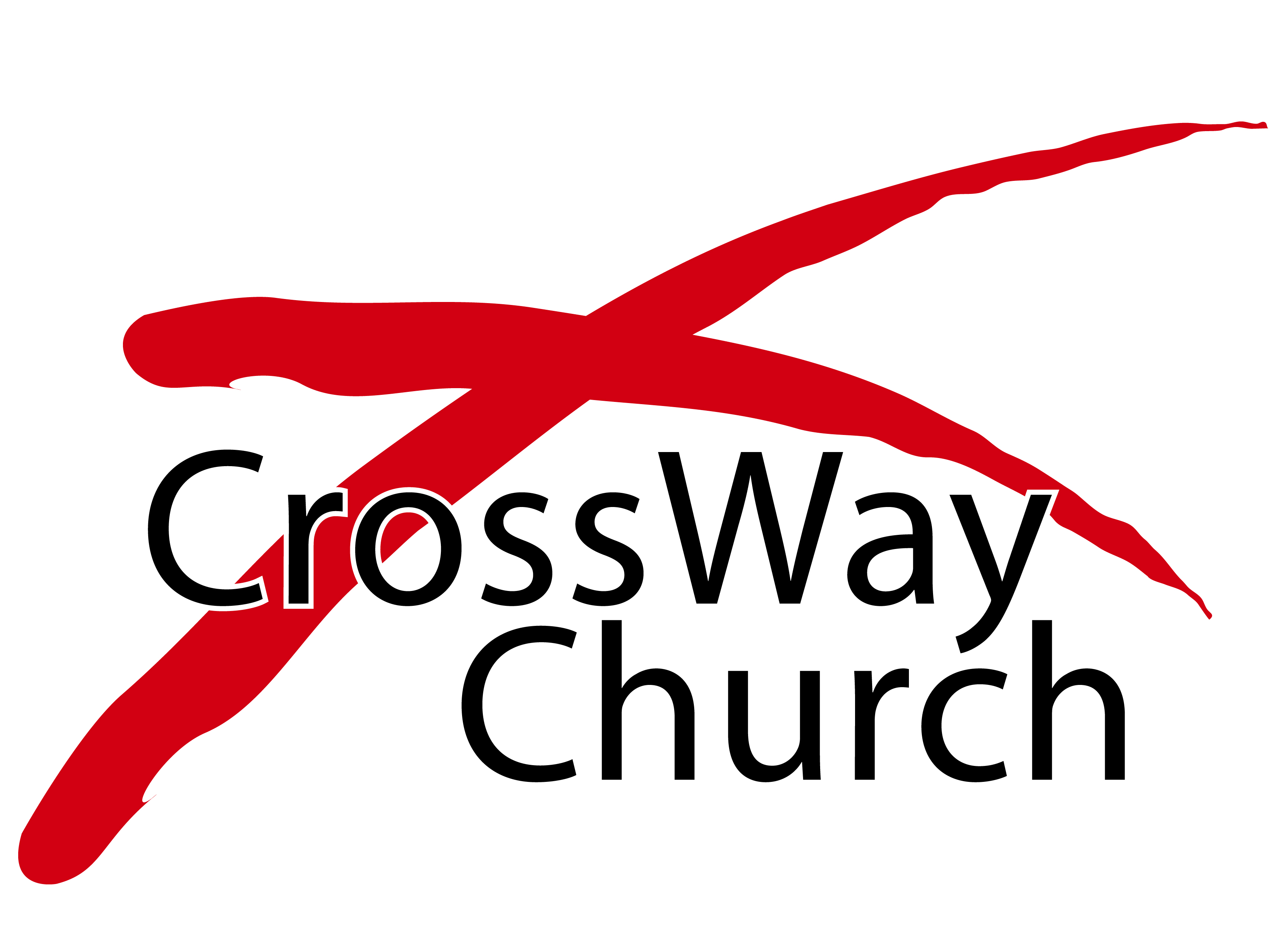